Совместное творчество!
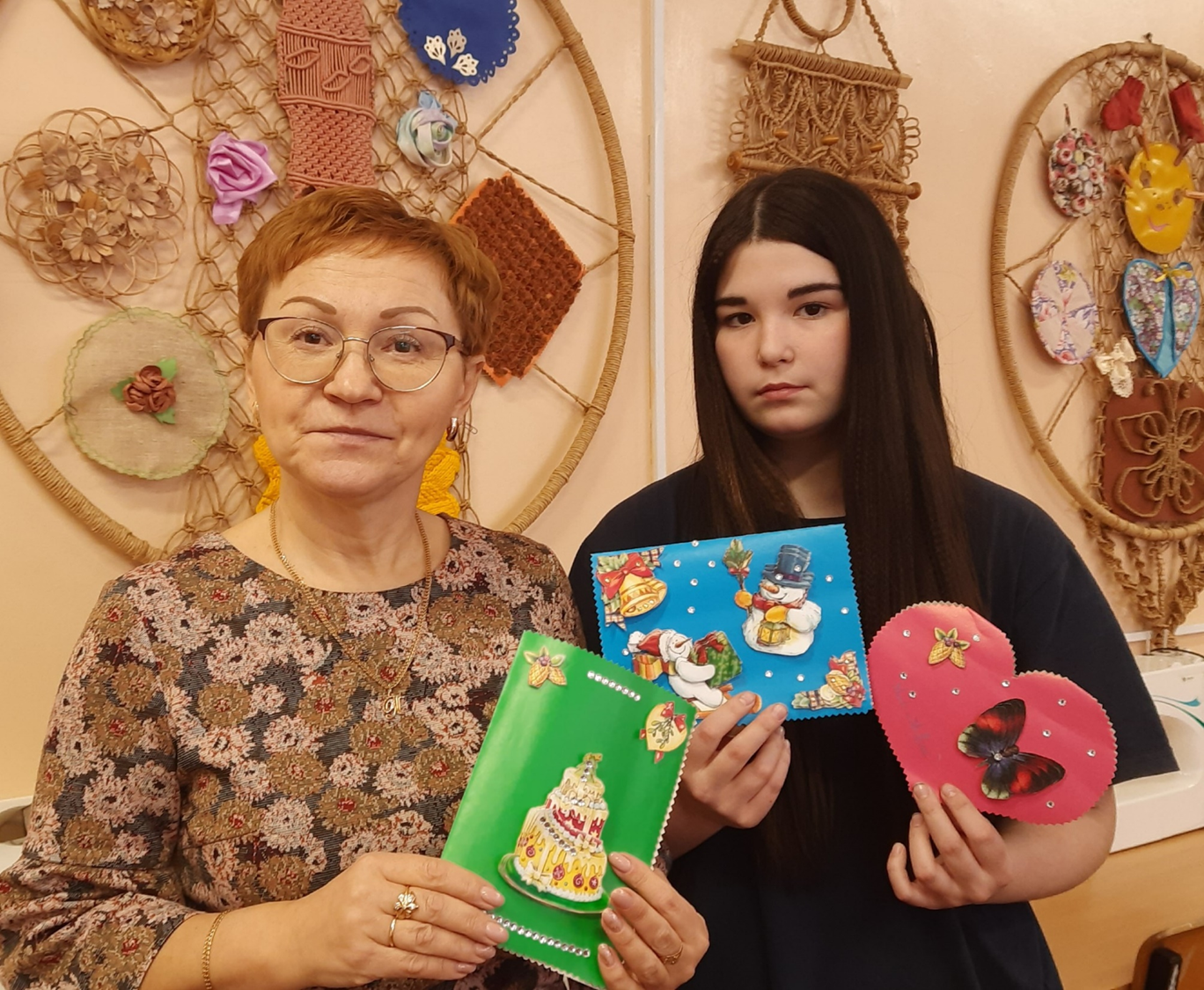 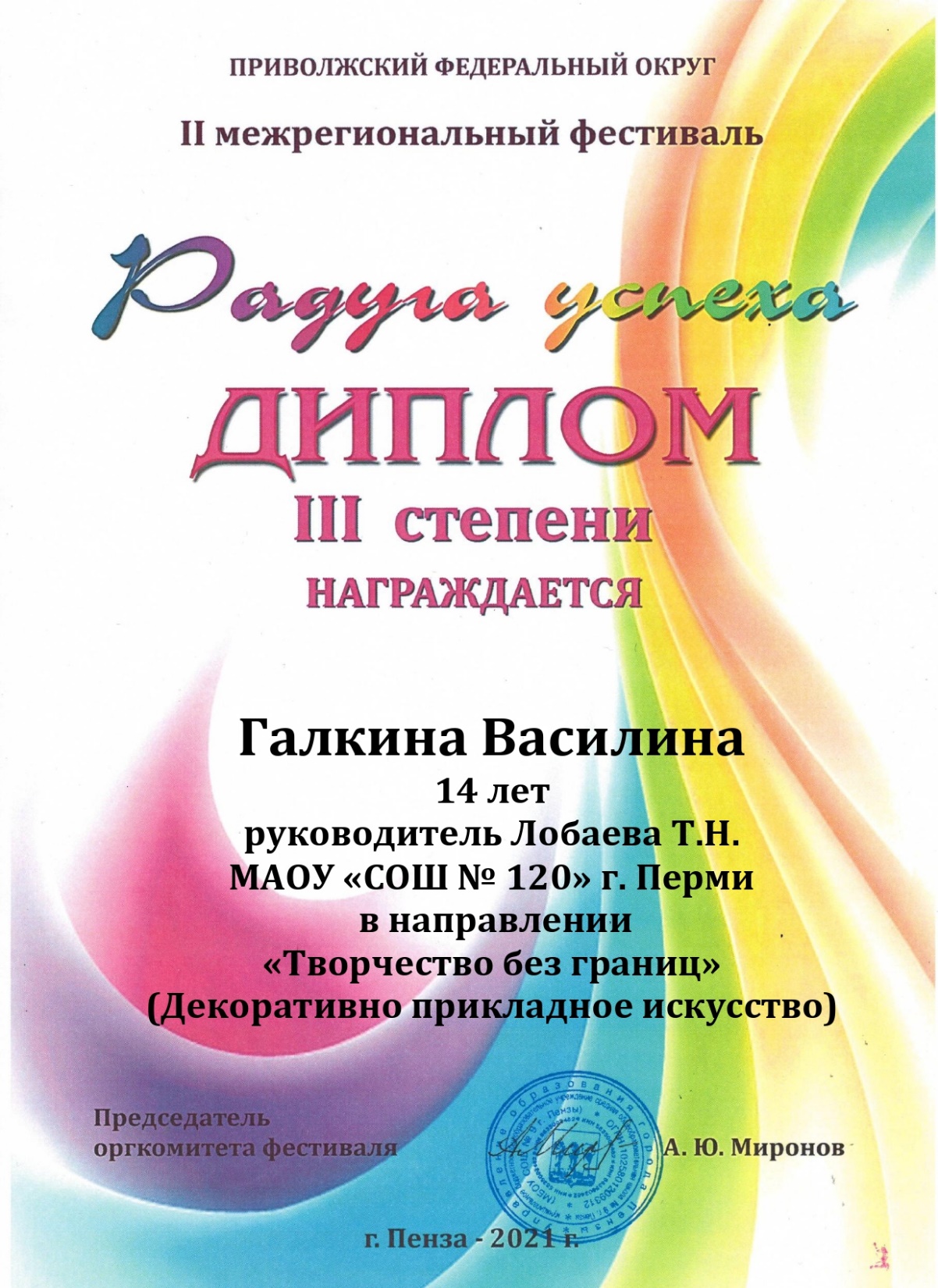 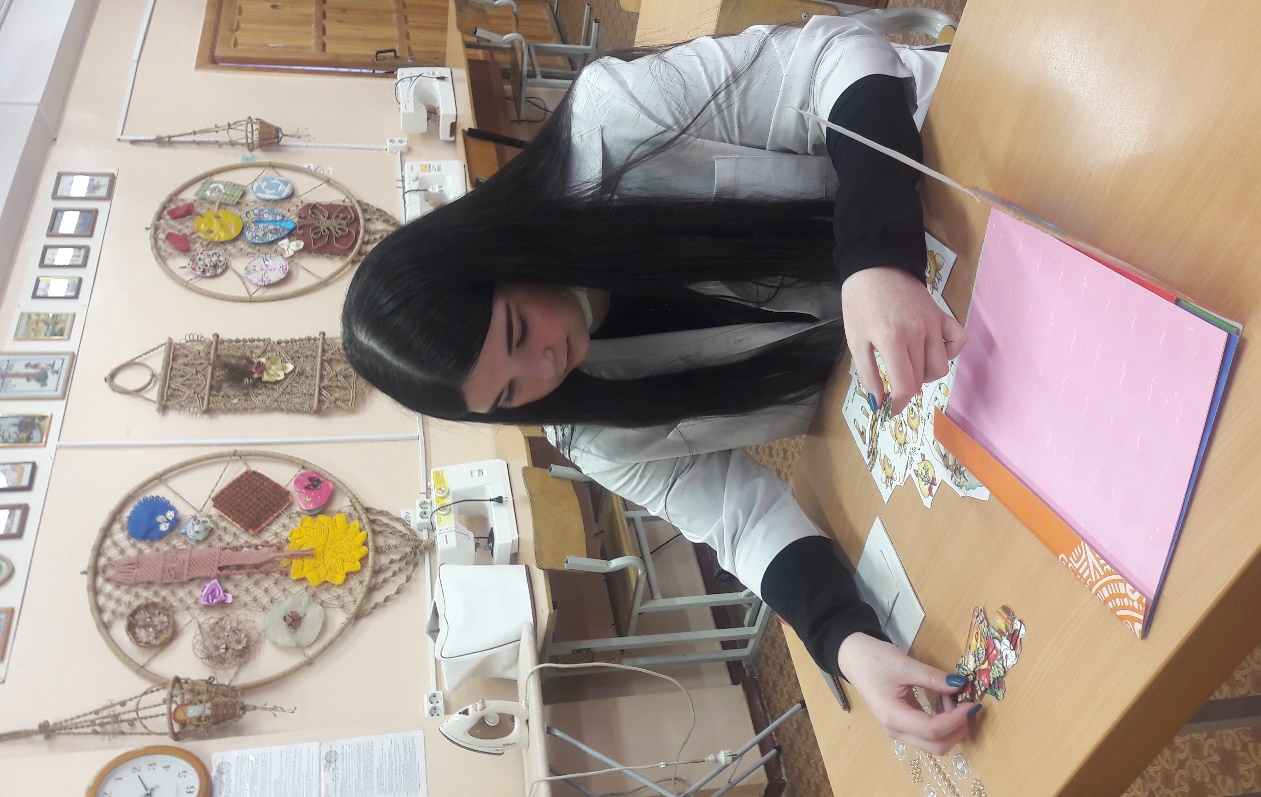 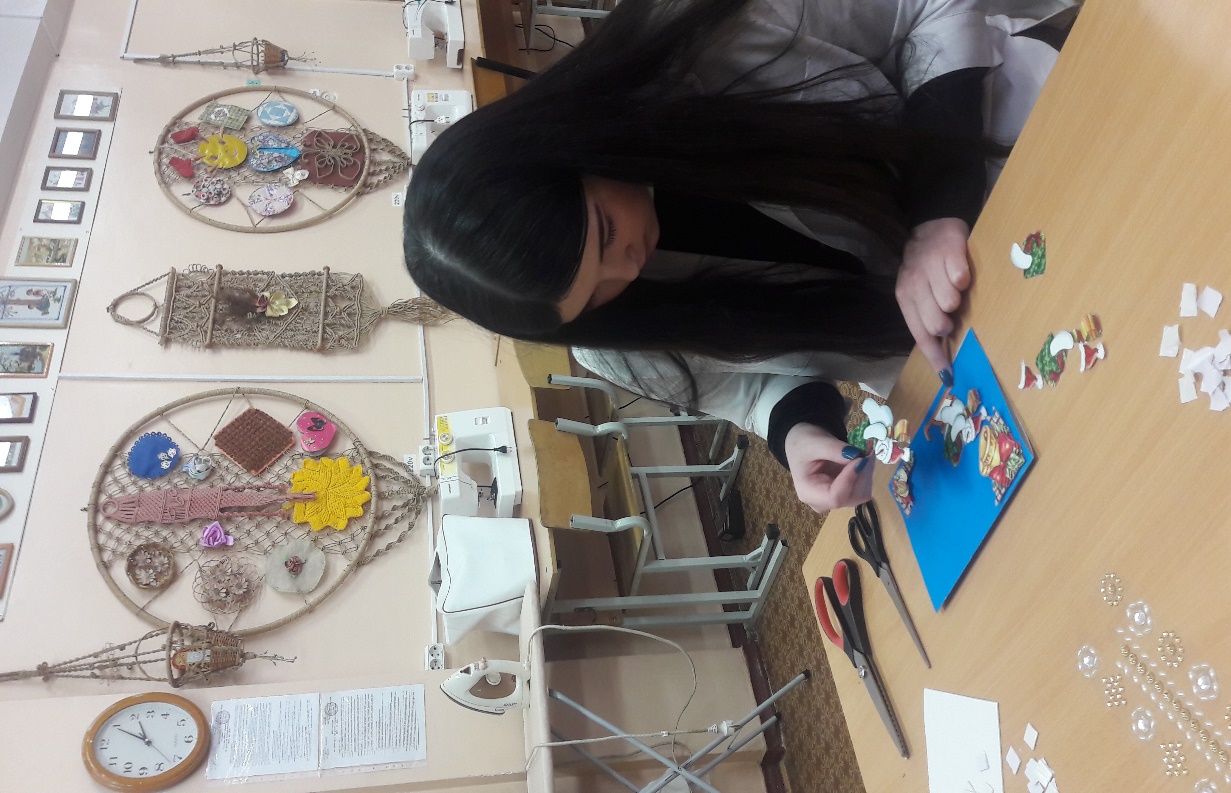 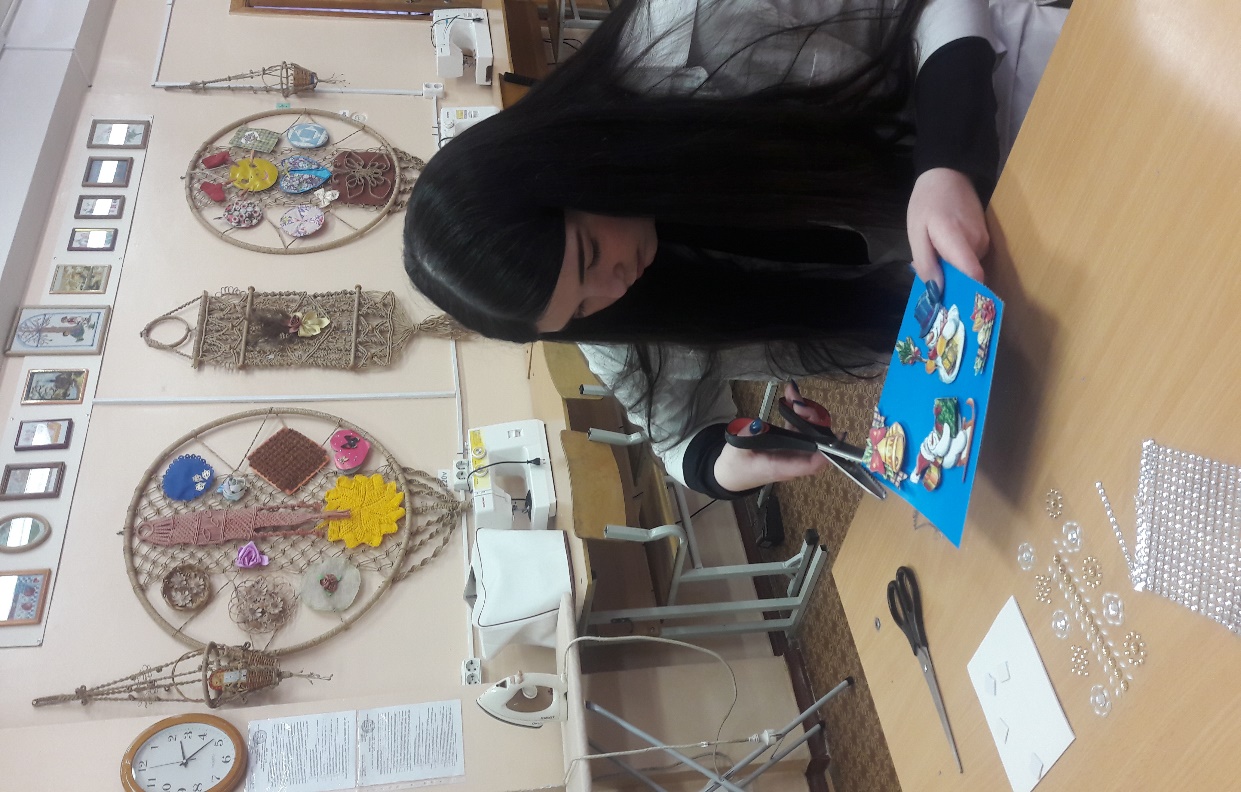 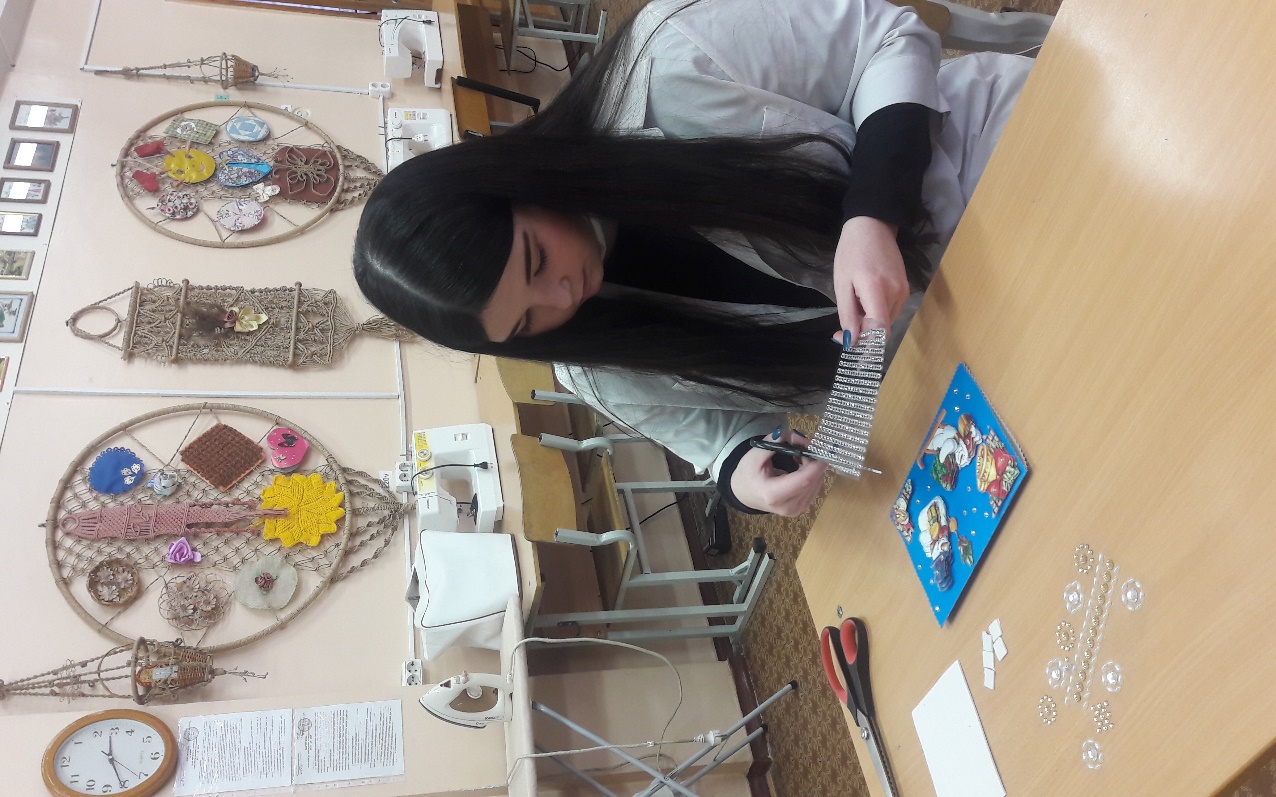